CHRISTMAS LESSON
Autor: Mgr. Ivana Tesařová
Materiál vznikl v rámci projektu Škola pro život
č.proj. CZ.1.07/1.4.00/21.2165
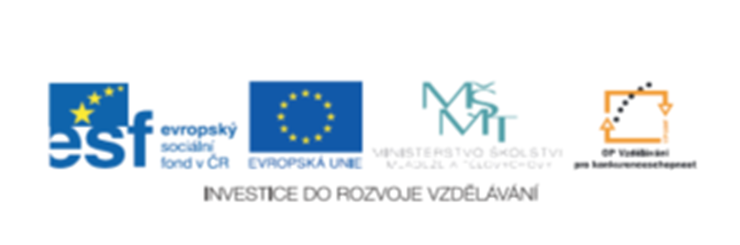 18. 12. 2011
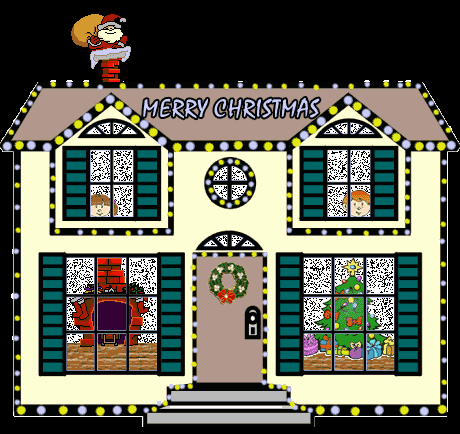 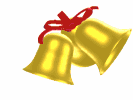 WITH THE  BEST WISHES FOR CHRISTMAS

              AND  GOOD LUCK, HEALTH, WEALTH 

AND  HAPPINESS FOR THE COMING YEAR 2012

                             from  ……………………………
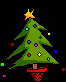 Jingle bells  / song /

Jingle ………., ……….. bells, jingle all the …………. .

 Oh, what ……….. It is to …………. and sing

on a one – horse  open …………………. . 

                            / help: bells, jingle, sleigh, fun, ride /
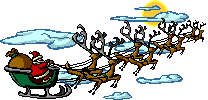